Чинники впливу на кредитний рейтинг українських підприємств за оцінками міжнародних рейтингових агенцій
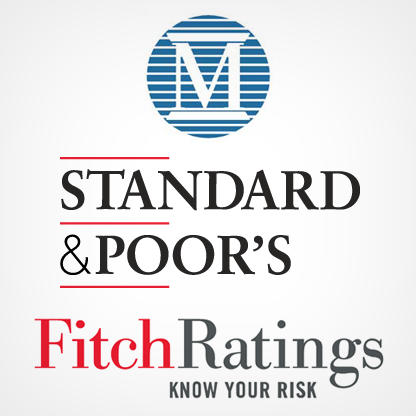 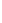 Визначення
Кредитні рейтинги - це думка про рівні кредитного ризику. Рейтинги висловлюють думку агентства щодо здатності та готовності емітента - наприклад, корпорації або регіонального (місцевого) органу влади - своєчасно і в повному обсязі виконувати свої фінансові зобов'язання.
Особливості :
це відображення думки про відносний рівень кредитного ризику;
це не поради щодо інвестування або рекомендації щодо доцільності покупки, зберігання або продажу цінних паперів; це - лише один з факторів, який інвестор може враховувати, приймаючи те чи інше інвестиційне рішення;
це не індикатори ринкової ліквідності боргового цінного паперу або її вартості на вторинному ринку;
це не гарантії кредитної якості або «провісники» майбутнього кредитного ризику.
Попередній аналіз підприємства
Аналіз кредитної історії підприємства
Аналіз ефективності виробничої діяльності, фінансового стану підприємства 
Оцінка вартості та ліквідності застави та надійності гарантії чи поруки підприємства
Аналіз параметрів інвестиційного проекту, на фінансування якого залучається кредит
Оцінка економічного середовища
Оцінка політичного середовища
Оцінка соціокультурного середовища
Зовнішні
Чинники
Внутрішні
Ризик країни
Бізнес 
чинники
Чинники – модифікатори:
Власна кредитоздатність
Ризик галузі
Диверсифікація бізнесу
Вплив органів влади
Структура капіталу
Конкурентна позиція
Кредитний рейтинг
Базовий кредитний рейтинг
Ліквідність
Менеджмент та корпоративне управління
Грошові потоки
Фінансові чинники
Порівняльний 
рейтинговий аналіз
Чинники
макро-
середовища
Економічні компоненти
Правове регулювання
Політичні складові
Демографічні показники
Соціально-культурні складові
Природні фактори впливу
Чинники
мезо-
середовища
Посередники
Партнери
Кредитно-фінансові інститути
Постачальники
Споживачі
Конкуренти
Чинники
мікро-
середовища
Менеджмент
Структура капіталу
Ліквідність та платоспроможність
Грошові потоки
Кредити минулих періодів
Інвестиції
Чинники впливу на кредитні рейтинги українських підприємств
Бізнес чинники
Ризики країни
Особливості галузі
Позиція компанії
Рентабельність компанії, а також в порівнянні з аналогічними підприємствами
Рейтинг підприємства
Фінансові чинники
Аудит та облік
Особливість управління, фінансова та корпоративна політика підприємства
Достатність грошового потоку
Структура капіталу
Рівень ліквідності/короткострокові фактори
Роботу виконала:
Студентка V курсу, денної форми навчання
Спеціальність «Економіка підприємств»
Напрям «Менеджмент підприємницької діяльності
2 група
Мельник Анастасія
Науковий керівник:
доц. Норіцина Наталія Іванівна